Квест-игра по профориентации
«Мир профессий».
Методическая разработка классного часа по профориентации для  3- 4 класса
Классный руководитель 3-4 класса: Бодылев Д.С
«У меня растут года,
будет и семнадцать.
Где работать мне тогда,
чем  мне заниматься?»
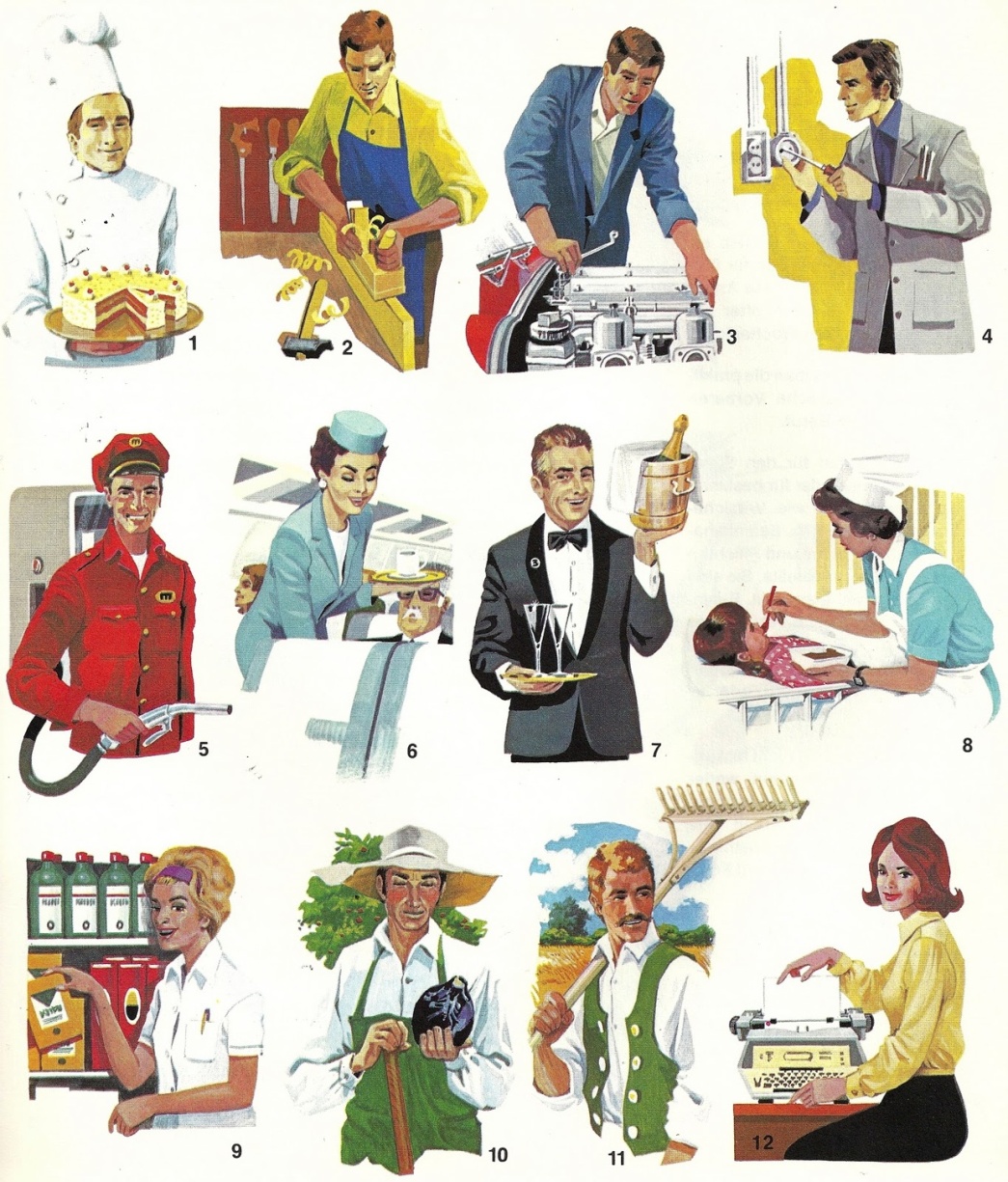 Квест-игра по профориентации
«Мир профессий».
Цель: Познакомиться с многообразием профессий. 

Задачи:
-познакомиться  с разными профессиями; 
-узнать, чем занимаются люди данной профессии;
-выяснить, какие качества необходимо вырабатывать для своей будущей профессии;
-учитывать собственные интересы и способности.
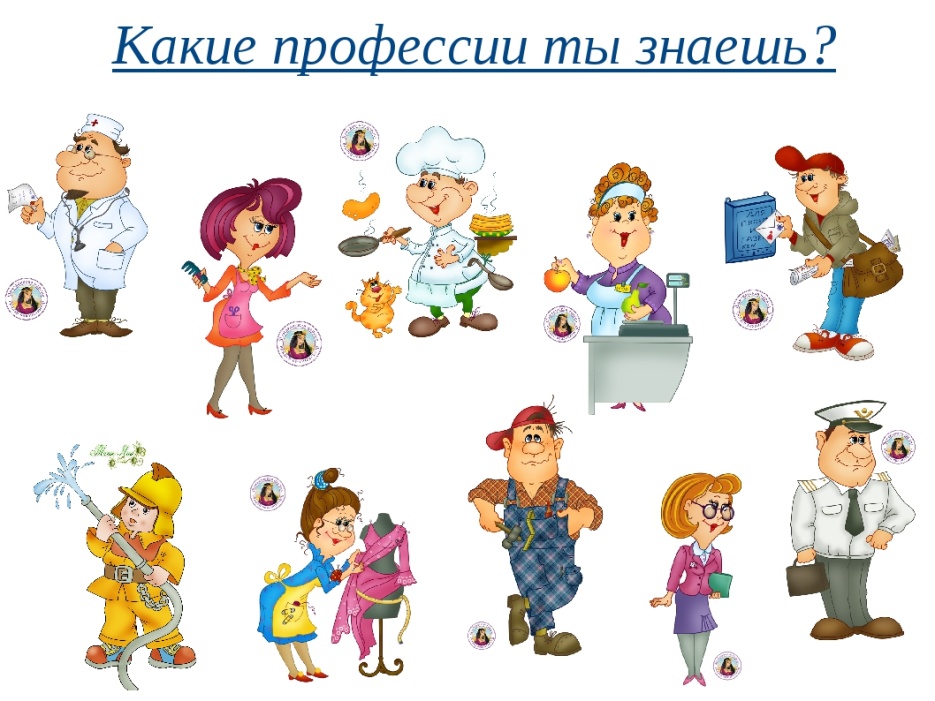 Правила Квеста
1. Работа на станции не более 5 минут; 
2. Переход на следующую станцию после сигнала учителя; 
3. Работа всей командой, дружно.
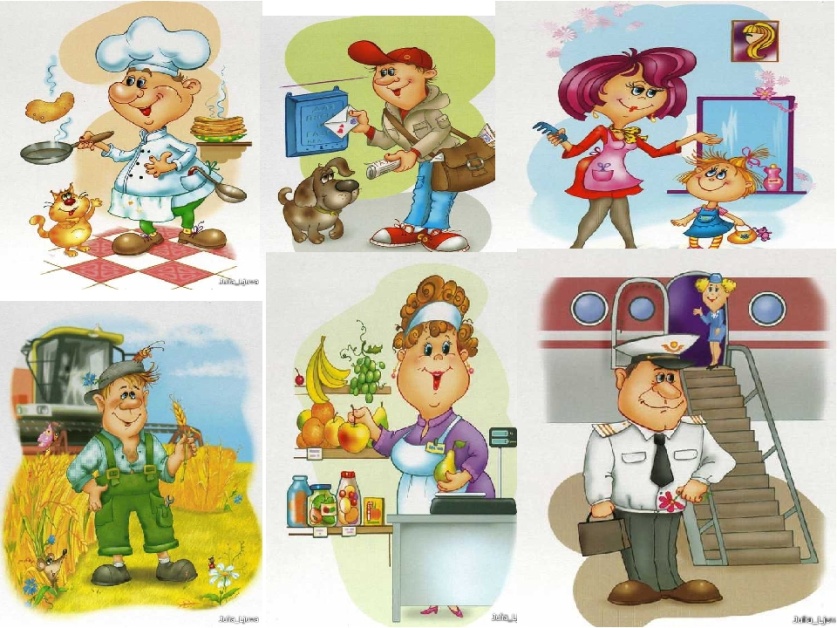 Станция 1
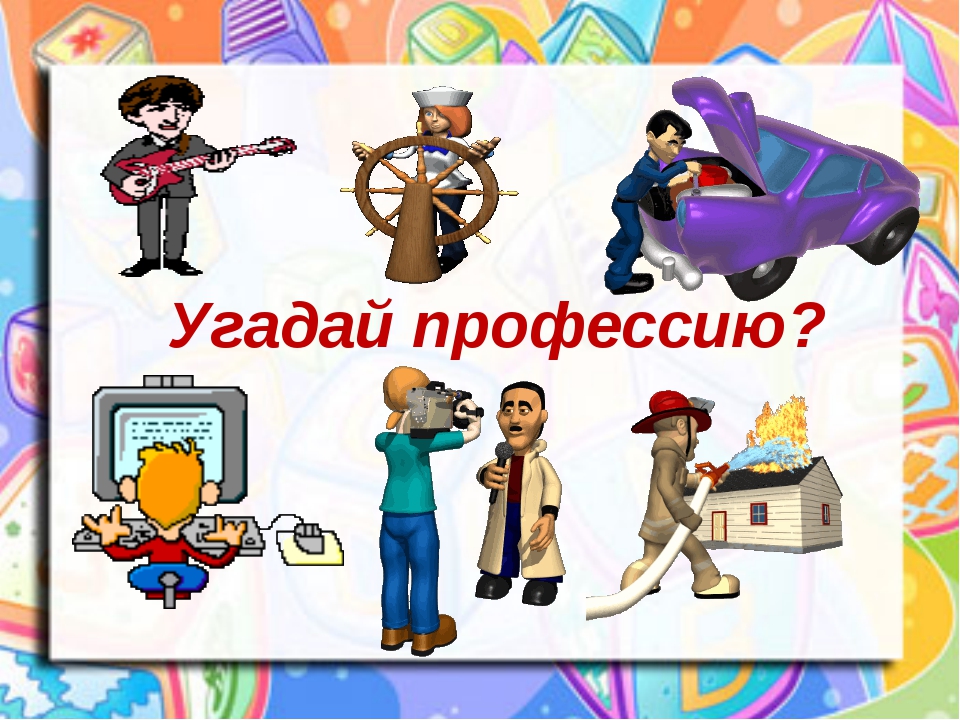 1.Ножницы, фен, лак, шампунь, пенка, мусс

2. Почтовый ящик, сумка, телеграмма, газета, журнал.

3. Шланг, защитный шлем, огнетушитель, топор, лестница.
 
4. Нитки, иголка, ножницы, детали одежды.
 
5. Метла, совок, лопата для уборки снега, грабли.

6. Тетрадь, глобус, учебники, журнал, парты.
 
7.  Кража, угон, перехват, закон, порядок, служба

8.  Вата, бинт, градусник, зеленка, таблетки, йод, шприц
Аксенова Зоя Ивановна
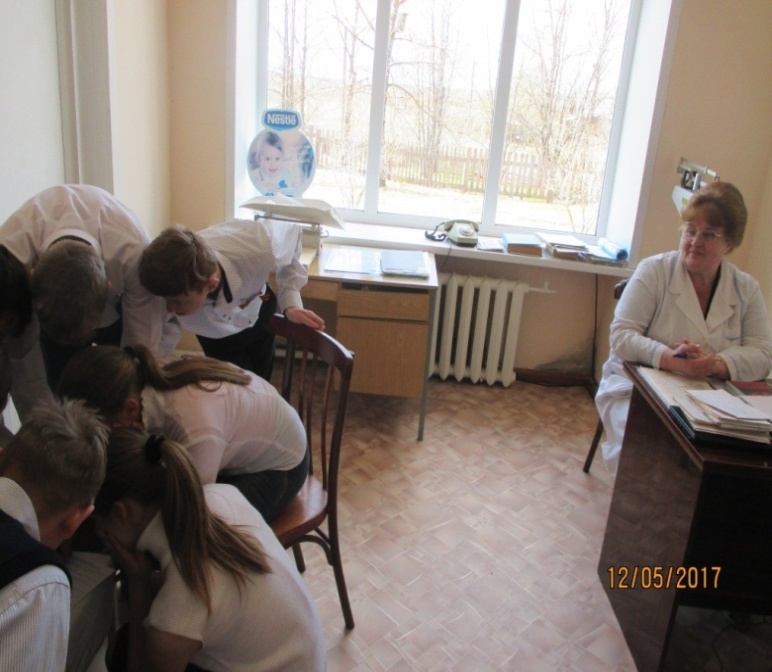 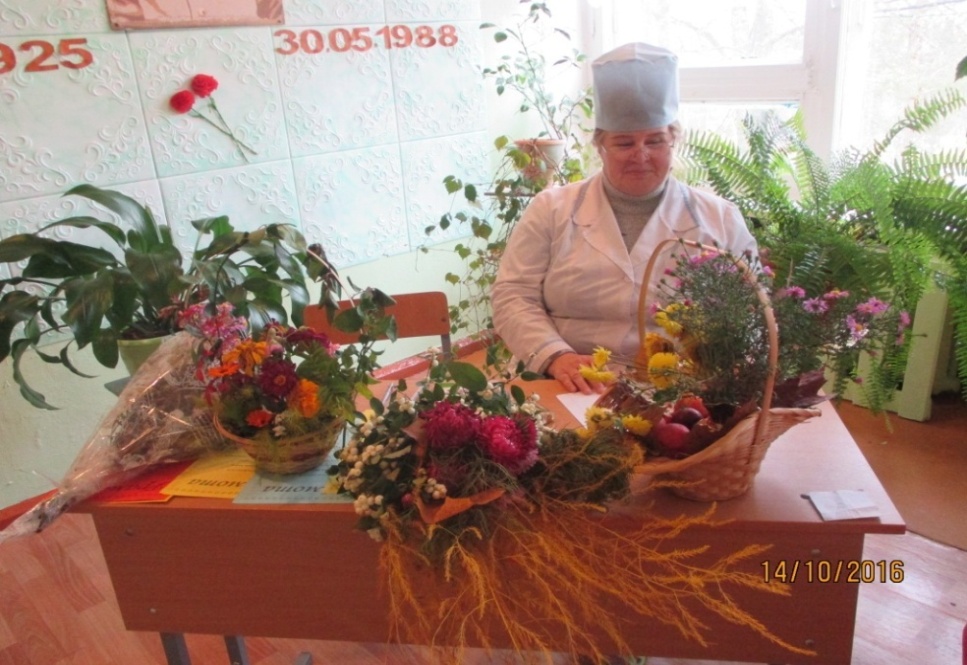 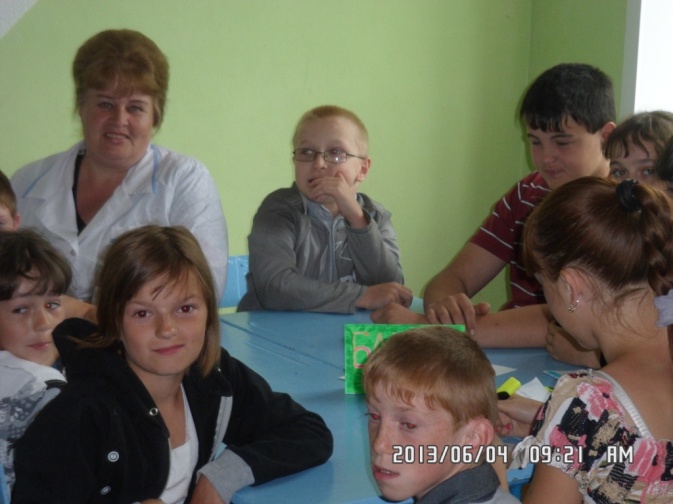 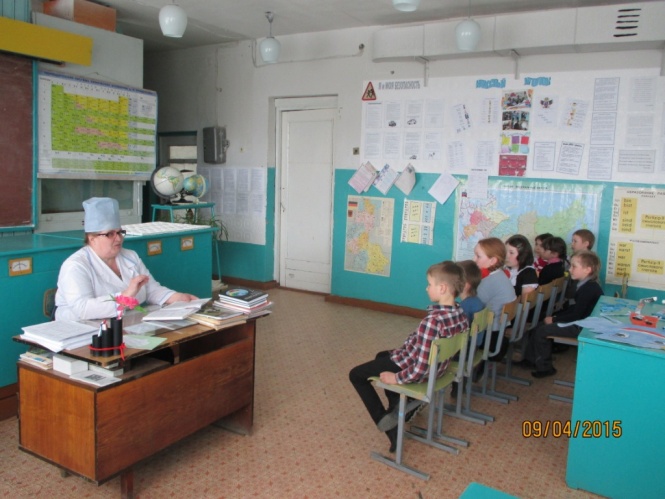 Станция 2
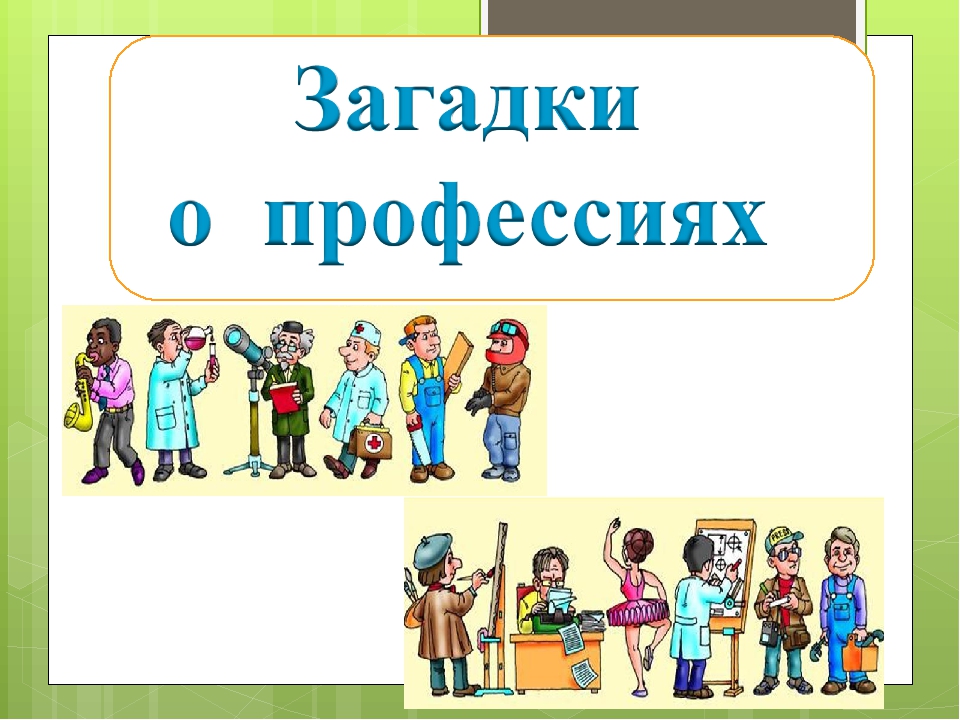 Профессия учитель
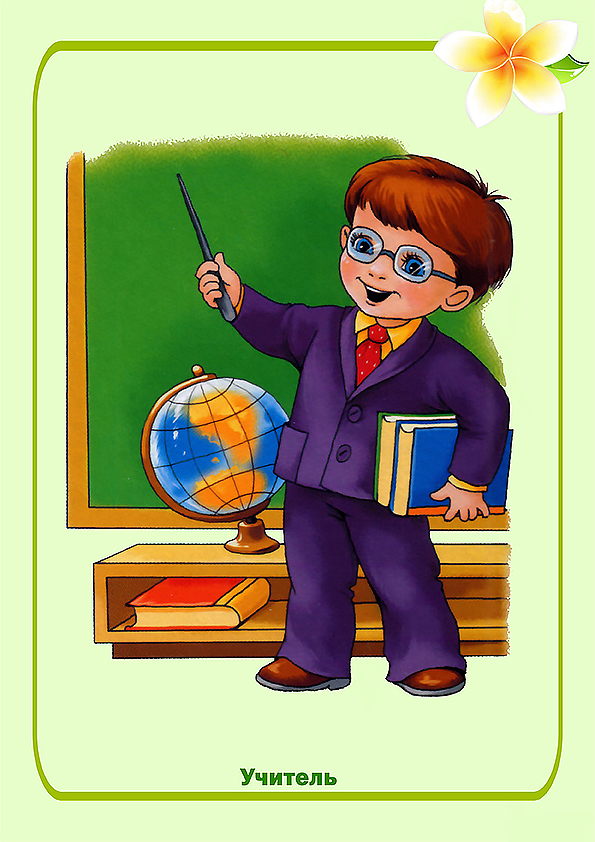 Станция 3
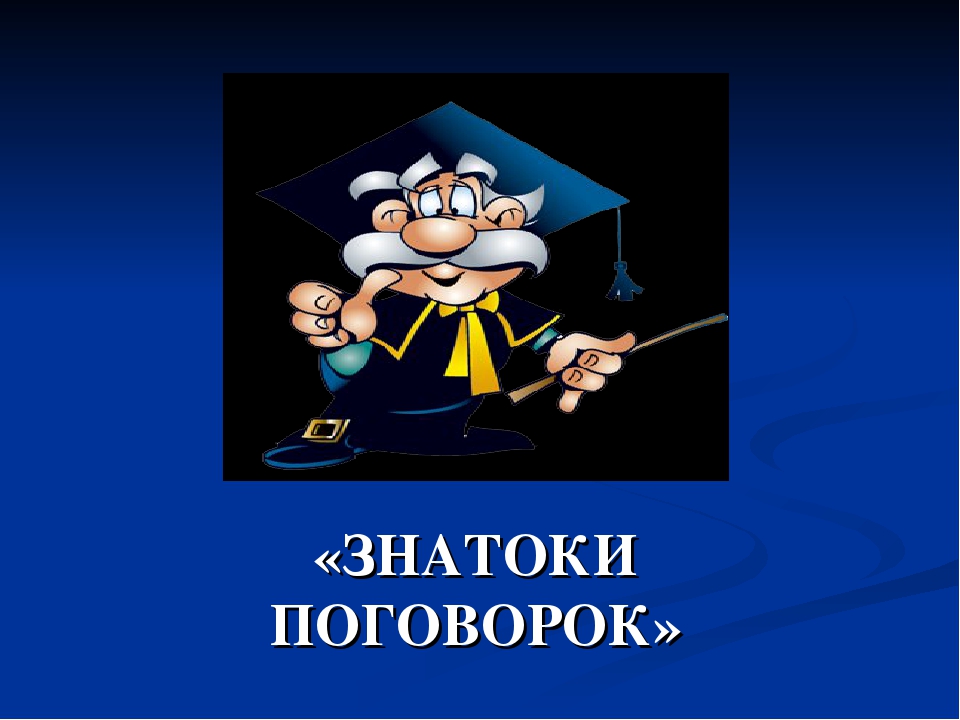 Станция «Отдыхайкино»
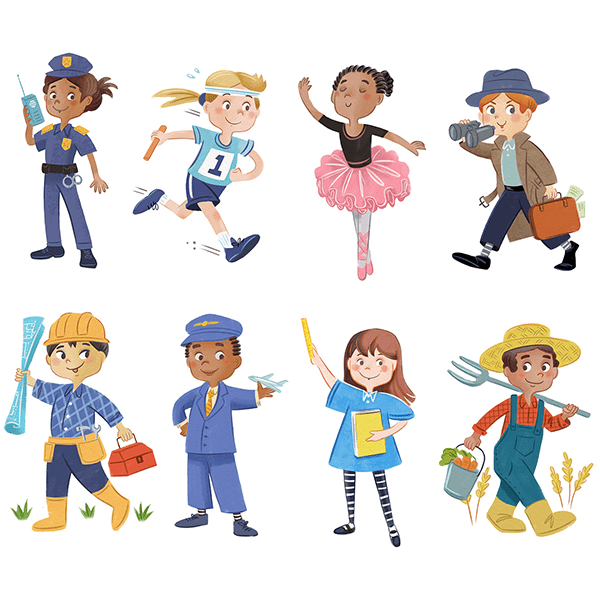 Станция 4
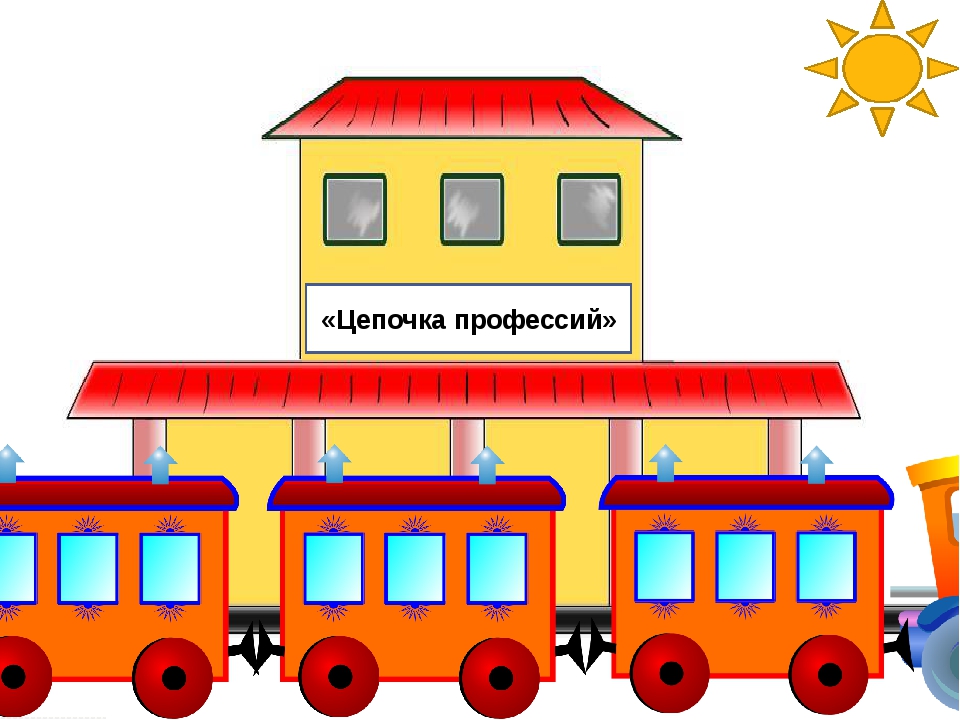 Какая буква лишняя?
О
Е
У
А
И
П
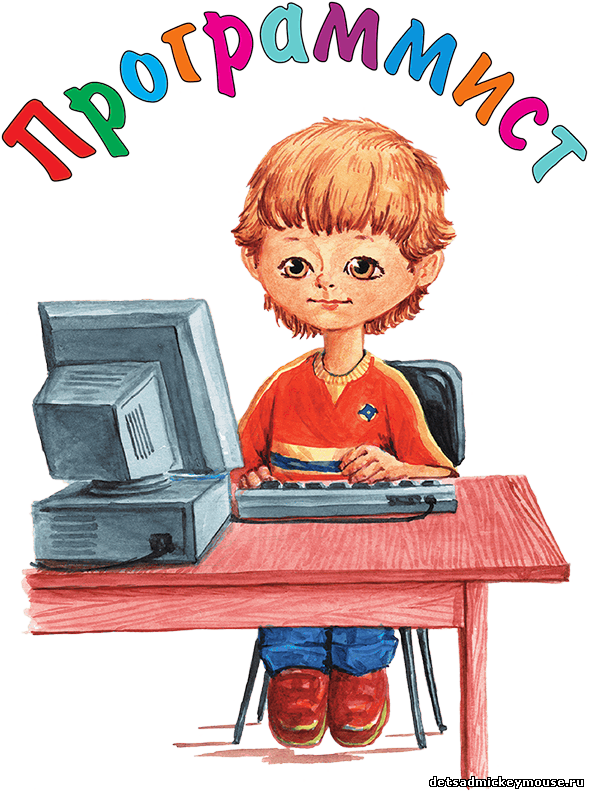 Станция 5
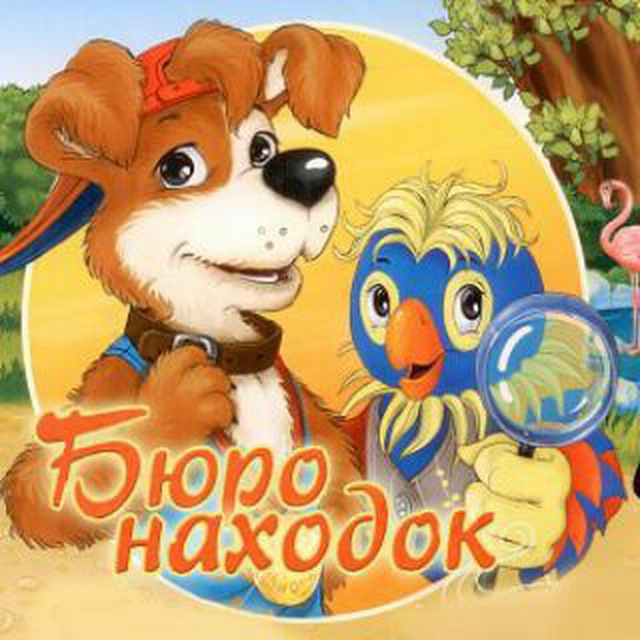 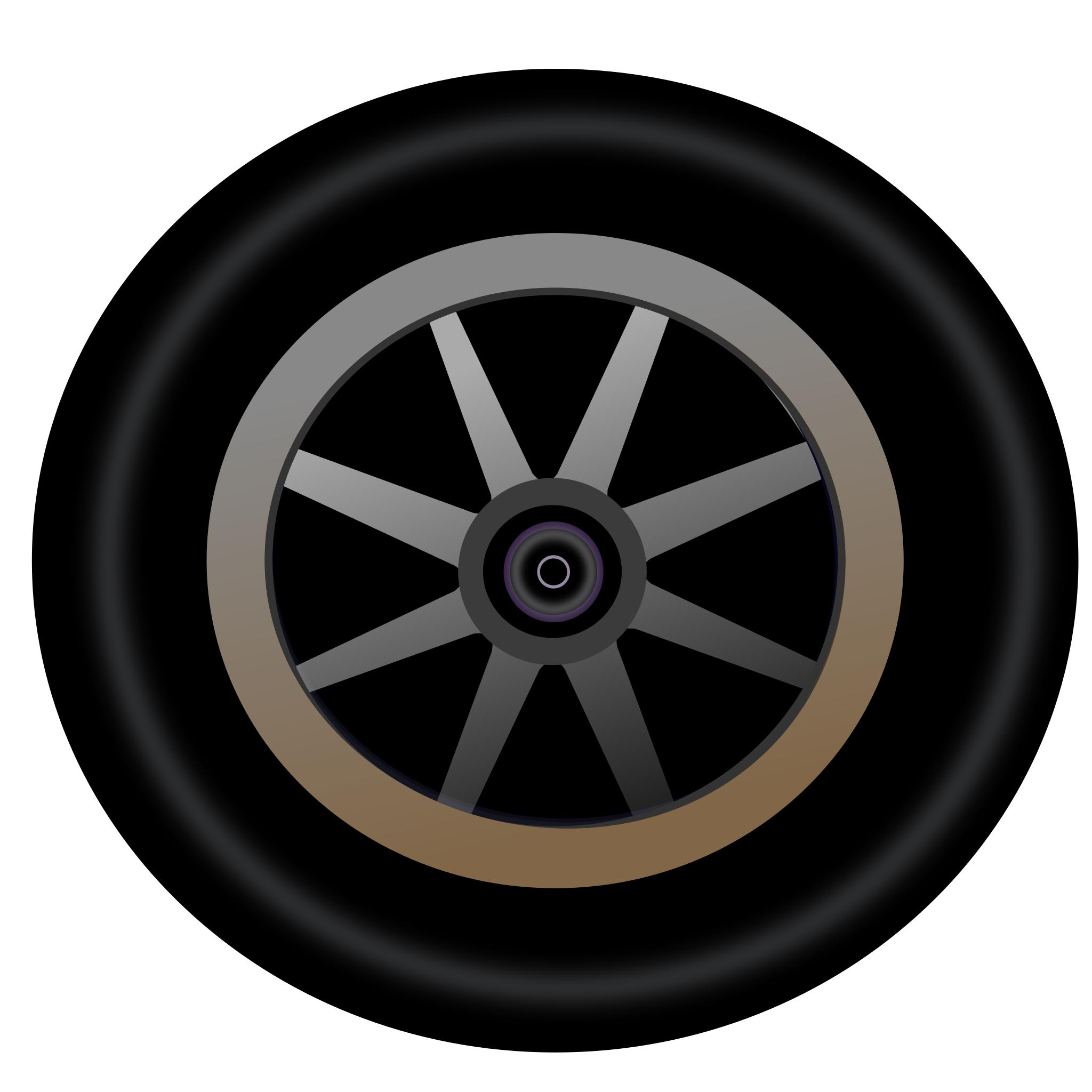 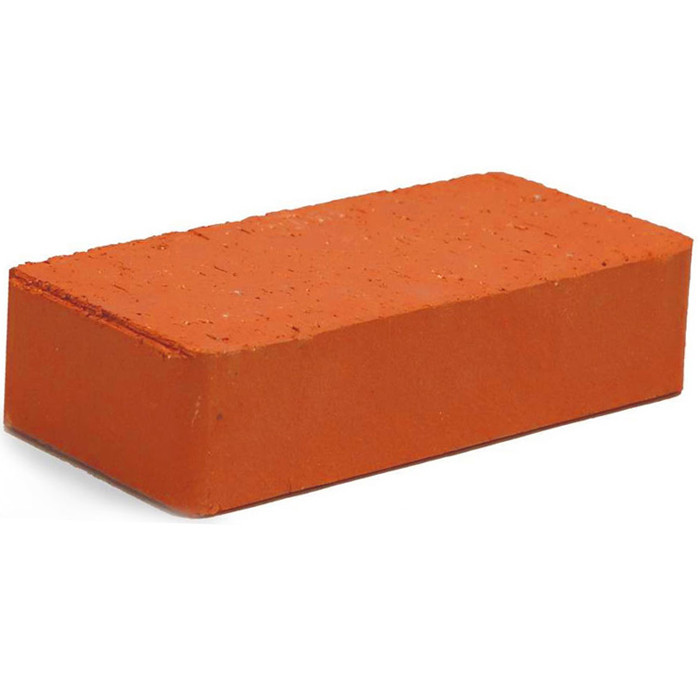 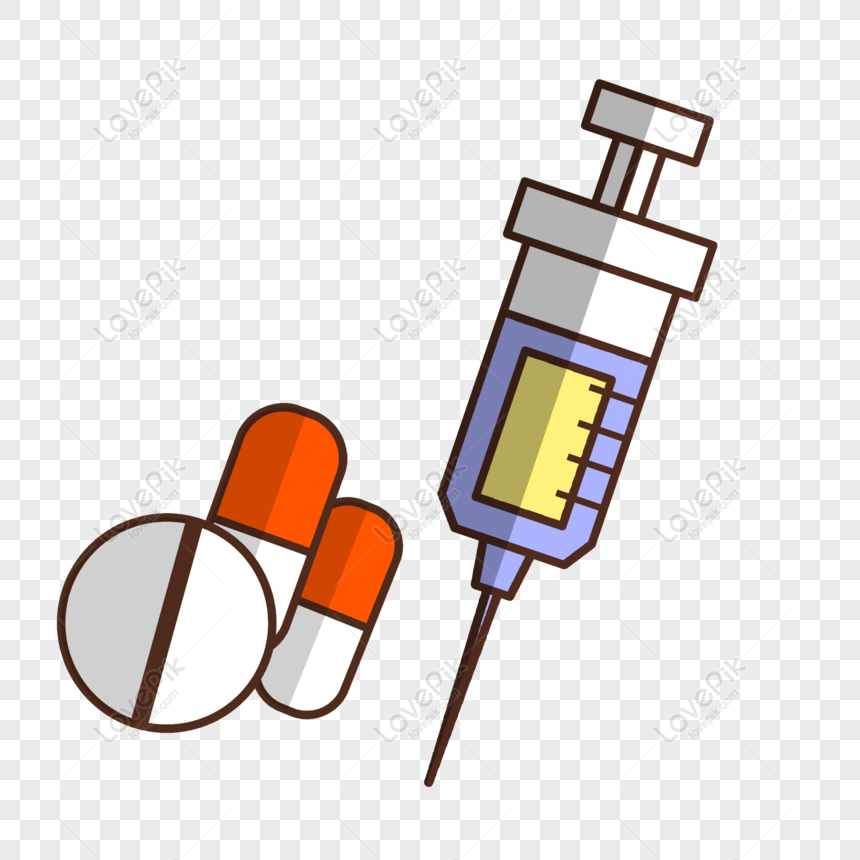 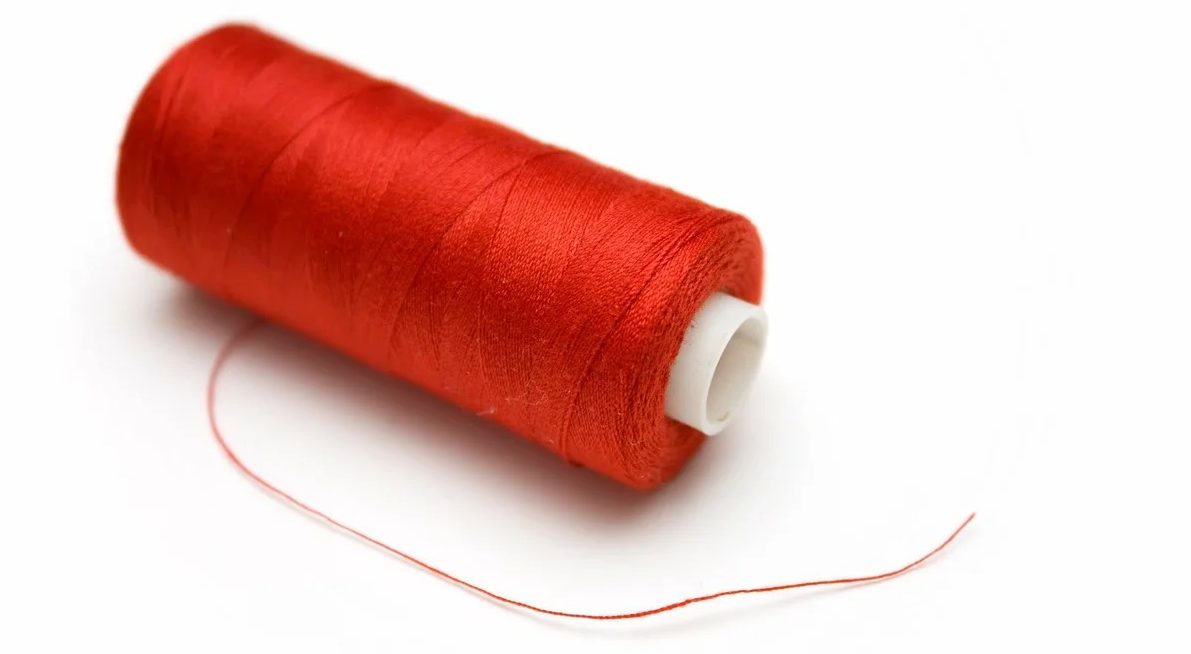 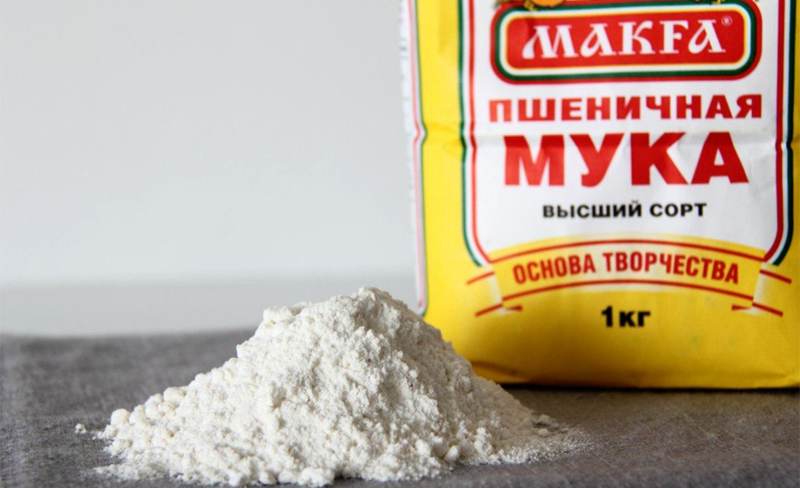 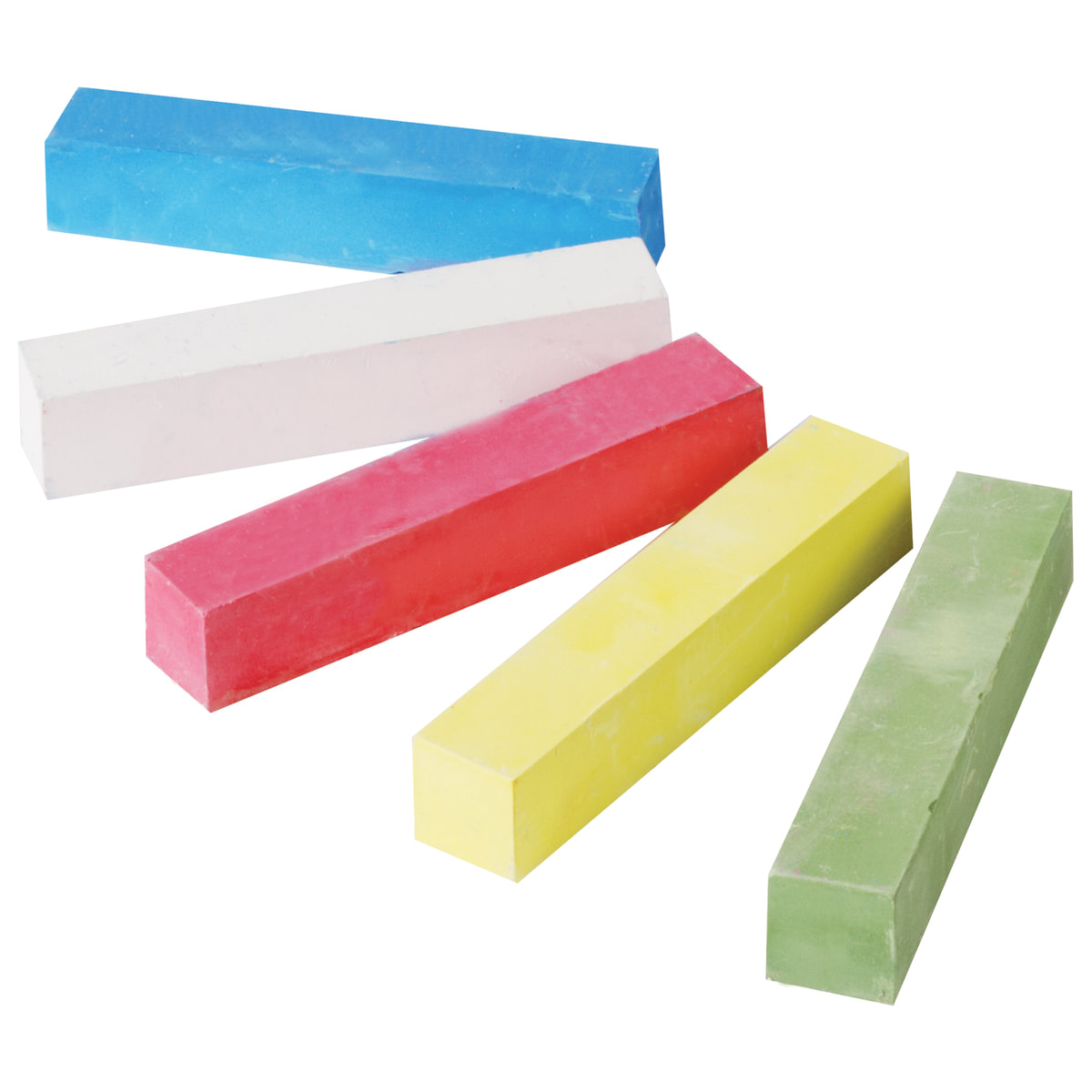 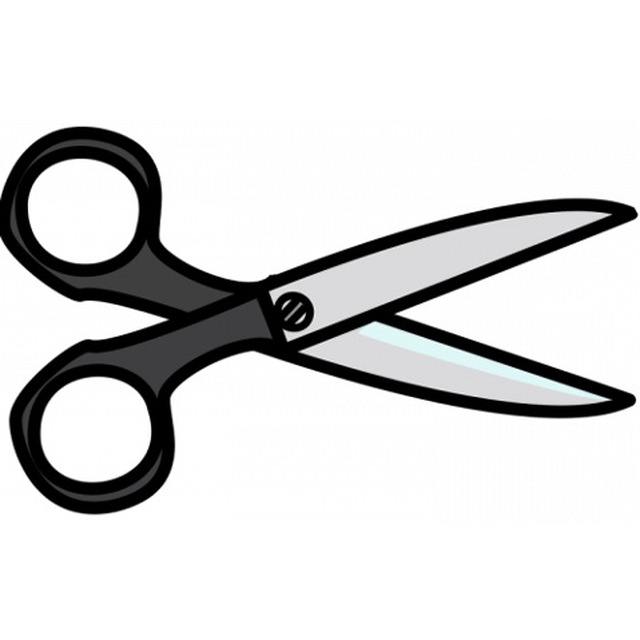 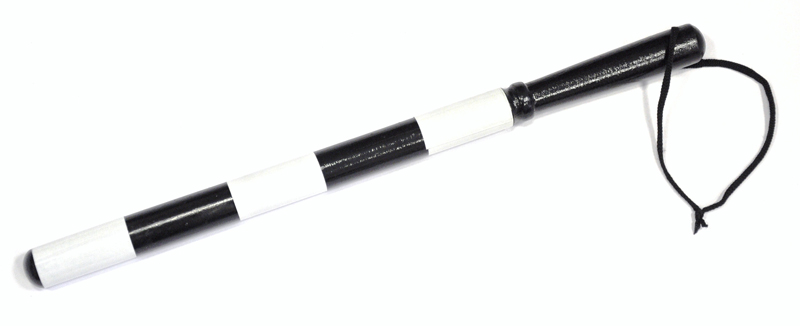 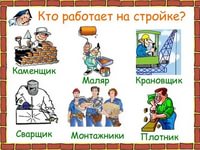 Станция № 6«Головоломка»
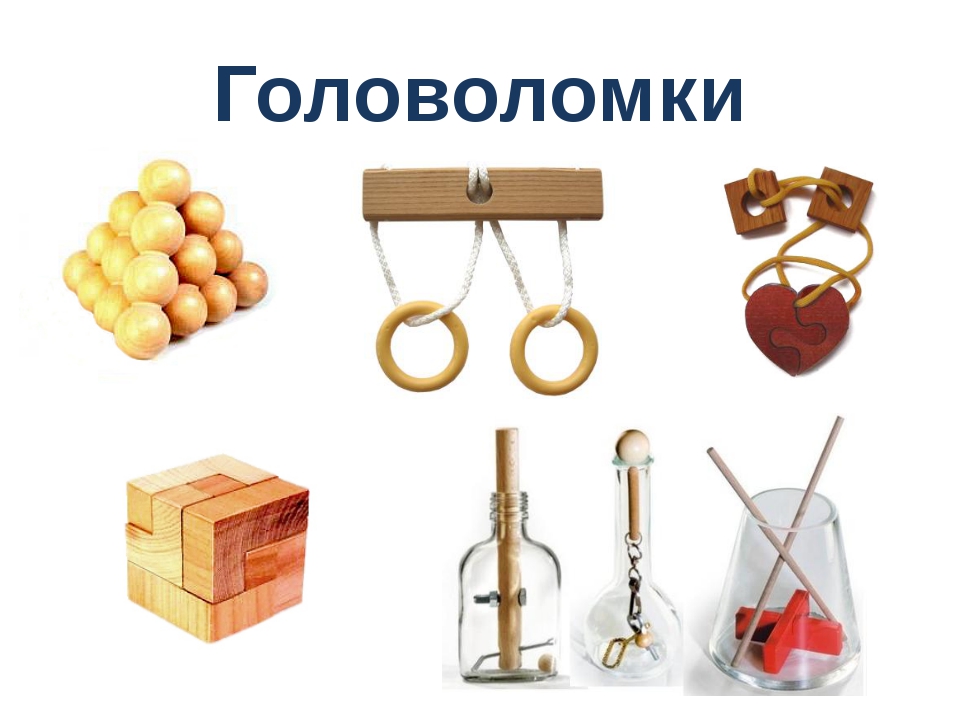 Цель: Познакомиться с многообразием профессий. 

Задачи:
-познакомиться  с разными профессиями; 
-узнать, чем занимаются люди данной профессии;
-выяснить, какие качества необходимо вырабатывать для своей будущей профессии;
-учитывать собственные интересы и способности.
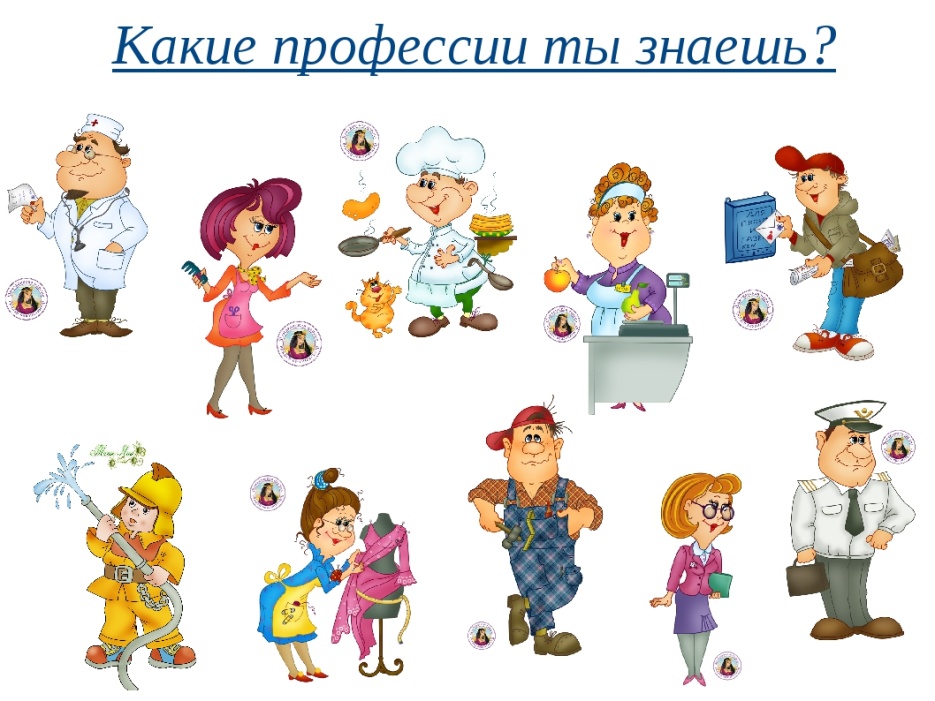 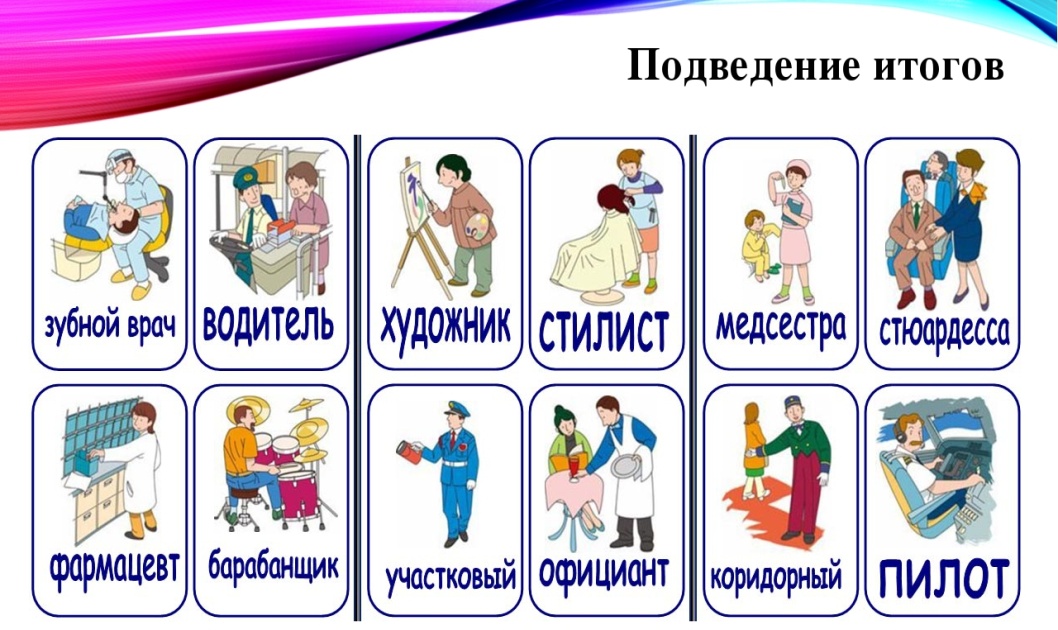 Профессий много в мире есть,
Их невозможно перечесть.
Сегодня многие важны.
И актуальны, и нужны.
И ты скорее подрастай –.
Профессией овладевай.
Старайся в деле первым быть.
И людям пользу приносить!
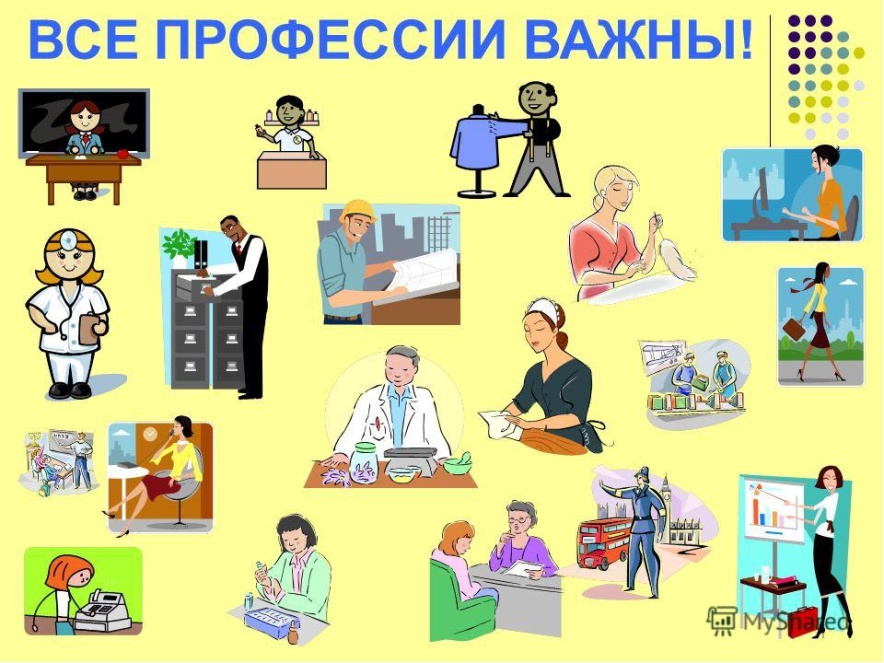 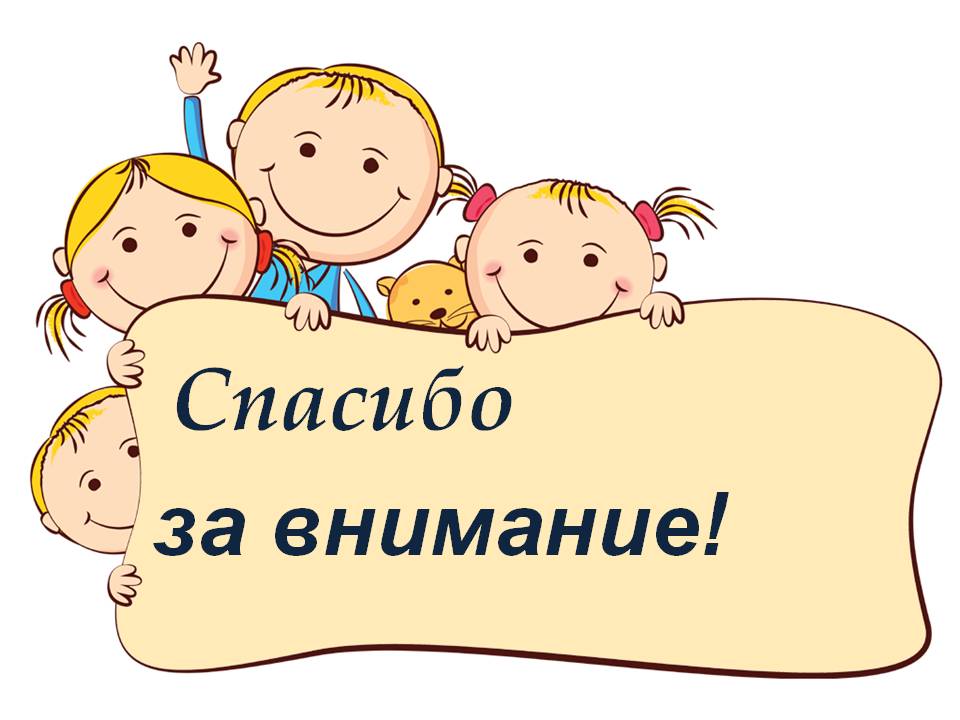